التعامل مع الادوية
تعريف الدواء
الدواء : مادة كيميائية تعطى للعلاج و للوقايا من المرض باستشارة الطبيب .
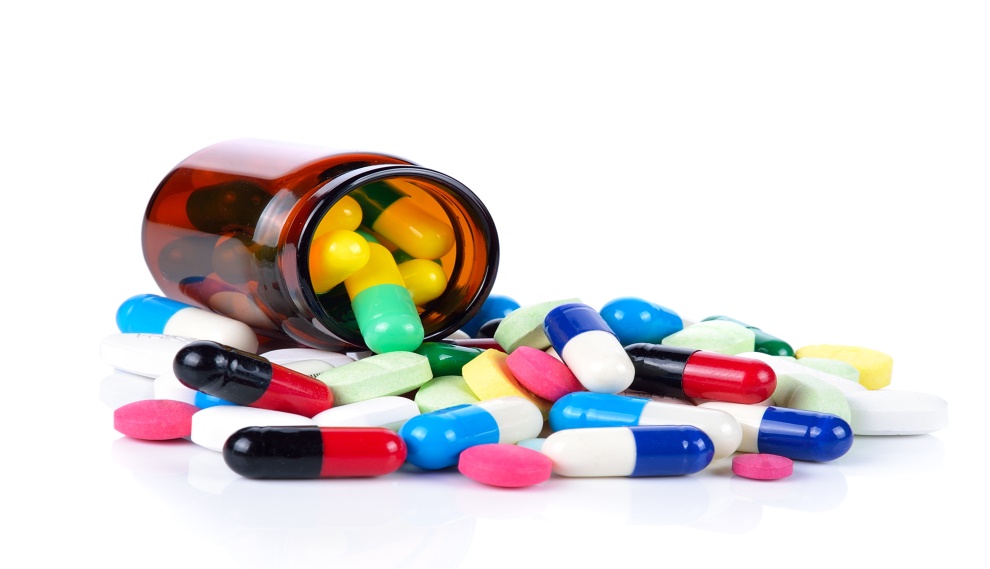 المضادات الحيوية
المضاد الحيوي : دواء يتميز بمقدرته على ايقاف نمو البكتيريا و الفطريات او قتلها .
انواع الادوية و اشكالها
الاقراص 
الكبسولات
الحقن
الشراب
القطرات 
المراهم الطبية
اخطار تناول الادوية دون استشارة طبية
الاعتقاد ان الادوية تشفي الامراض جميعها 

تناول الادوية دون استشارة طبية

حفظ الادوية في غير مكانها المخصص
اخطار تناول الادوية دون استشارة طبية
عدم الالتزام باوقات تناول الادوية و تكرار الجرعة

عدم اكمال المدة المحددة للعلاج

ازالة بطاقة البيان عن اسم الدواء و مدة انتهاء الصلاحية
الادوية البديلة ( طب الاعشاب )
شكرا لحسن استماعكم الطالبة مريم طبش